Гинкго двухлопастного листья             Ginkgo biloba folia
Гинкго двухлопастный                       Ginkgo biloba L. 
сем. Гинкговые                                    Ginkgoaceae
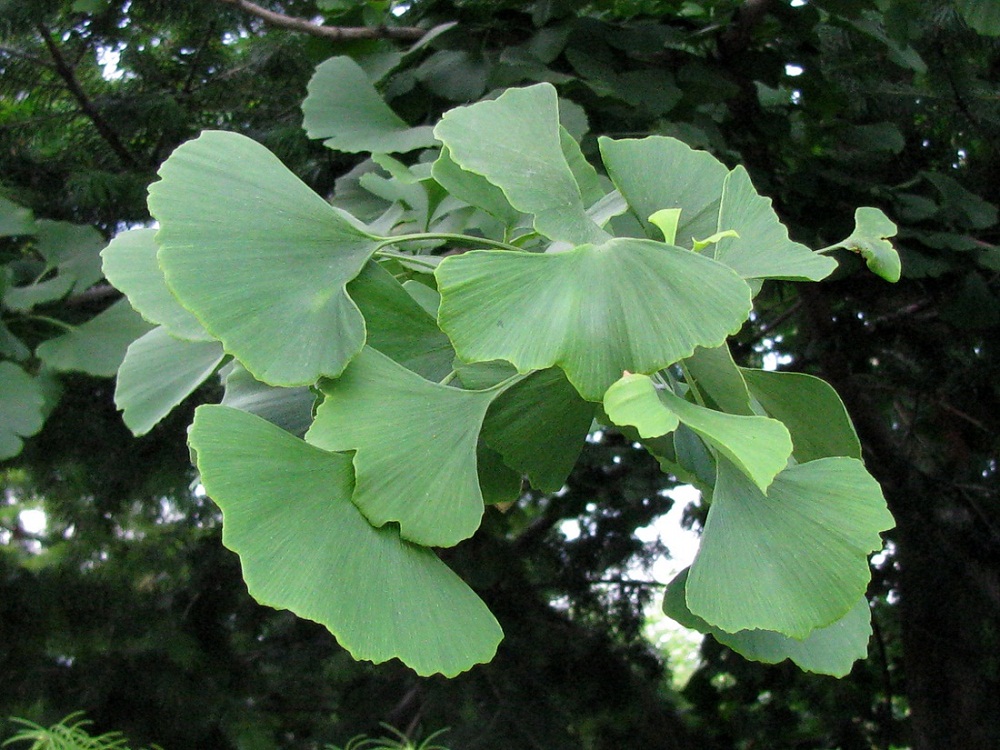 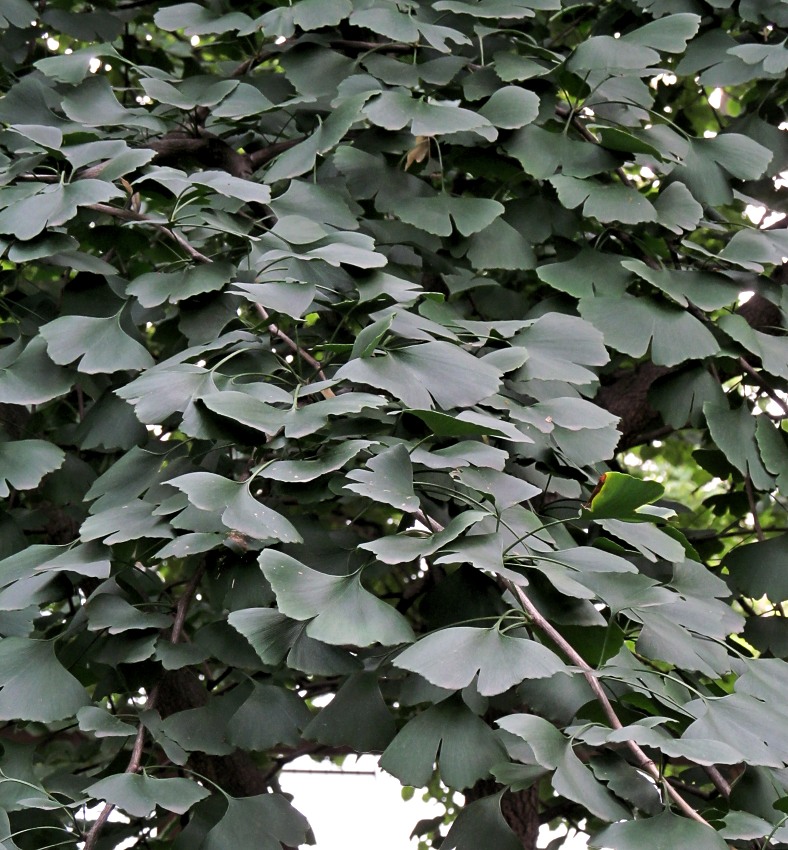 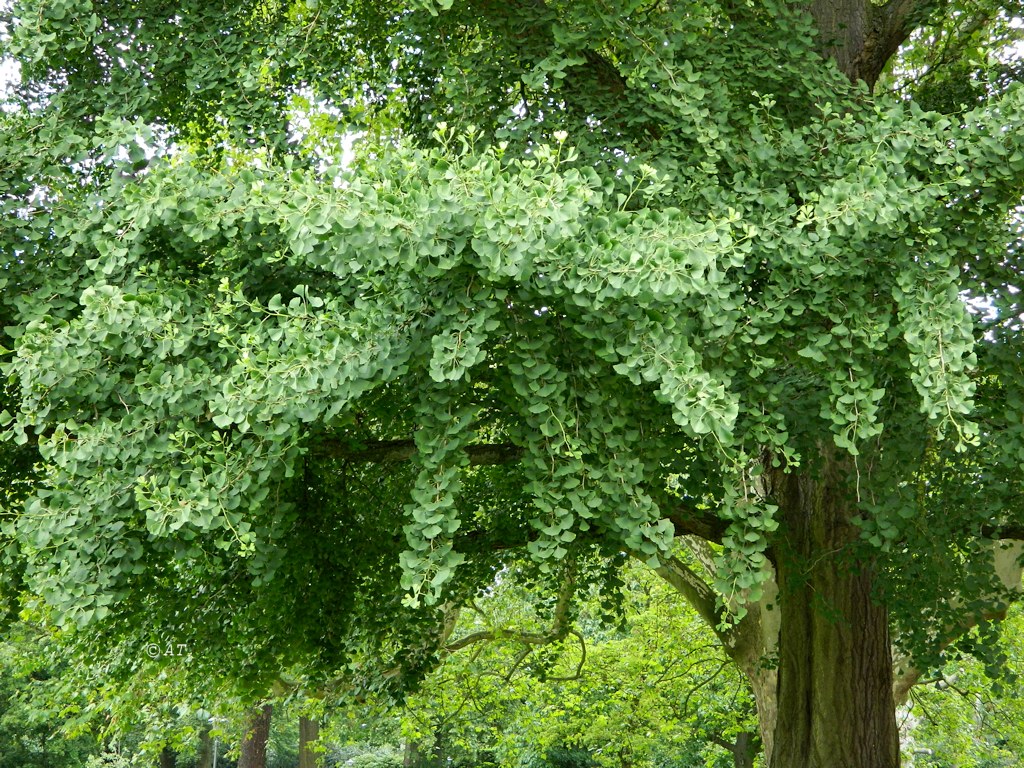 Химический состав
гинкгетин
гинкголид С                                                        билаболид А
R –  C13Н27 (С13:0)
        C15Н31 (С15:0)
        C15Н29 (С15:1)
        C17Н33 (С17:1)
        C17Н31 (С17:2)
        C17Н29 (С17:3)
гинкголиевые кислоты
Стандартизация
Листья гинкго двухлопастного стандартизуются ГФ XIV – ФС.2.5.0010.15 по содержанию суммы флавоноидов в пересчете на рутин, определяемой спектрофотометрическим методом при 406 нм после реакции с хлоридом алюминия (не менее 0,5%). 
      В EuPh 8 листья гинкго стандартизуются по содержанию суммы флавоноидов в пересчете на флавоновые гликозиды, определяемой методом ВЭЖХ со спектрофотометрическим детектированием при 370 нм (не менее 0,5%) .
Препараты гинкго двухлопастного
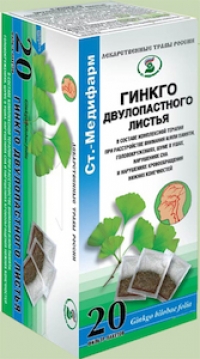 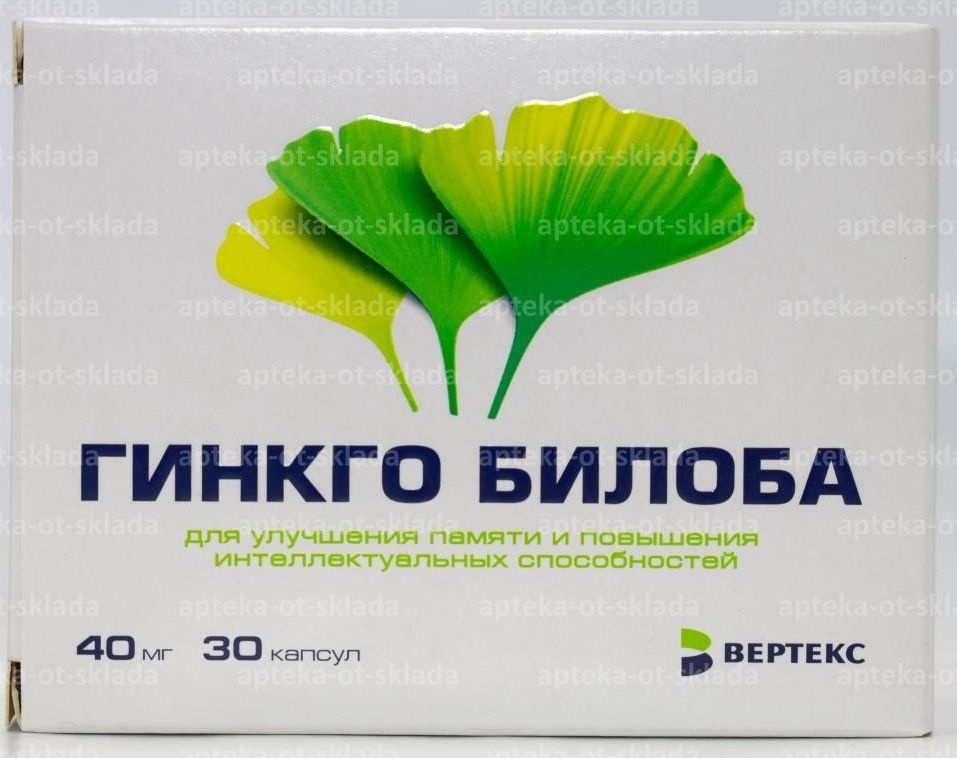 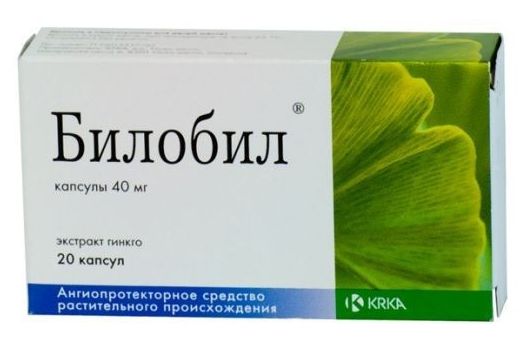 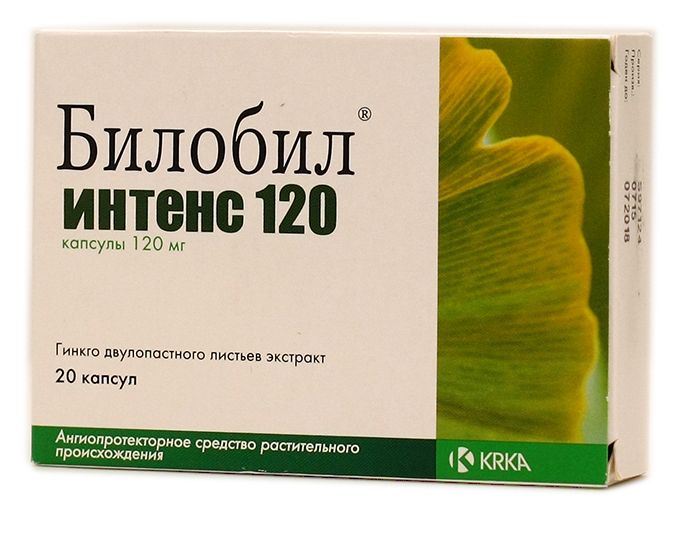 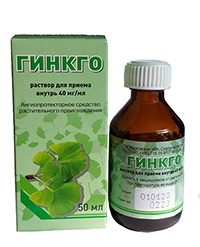 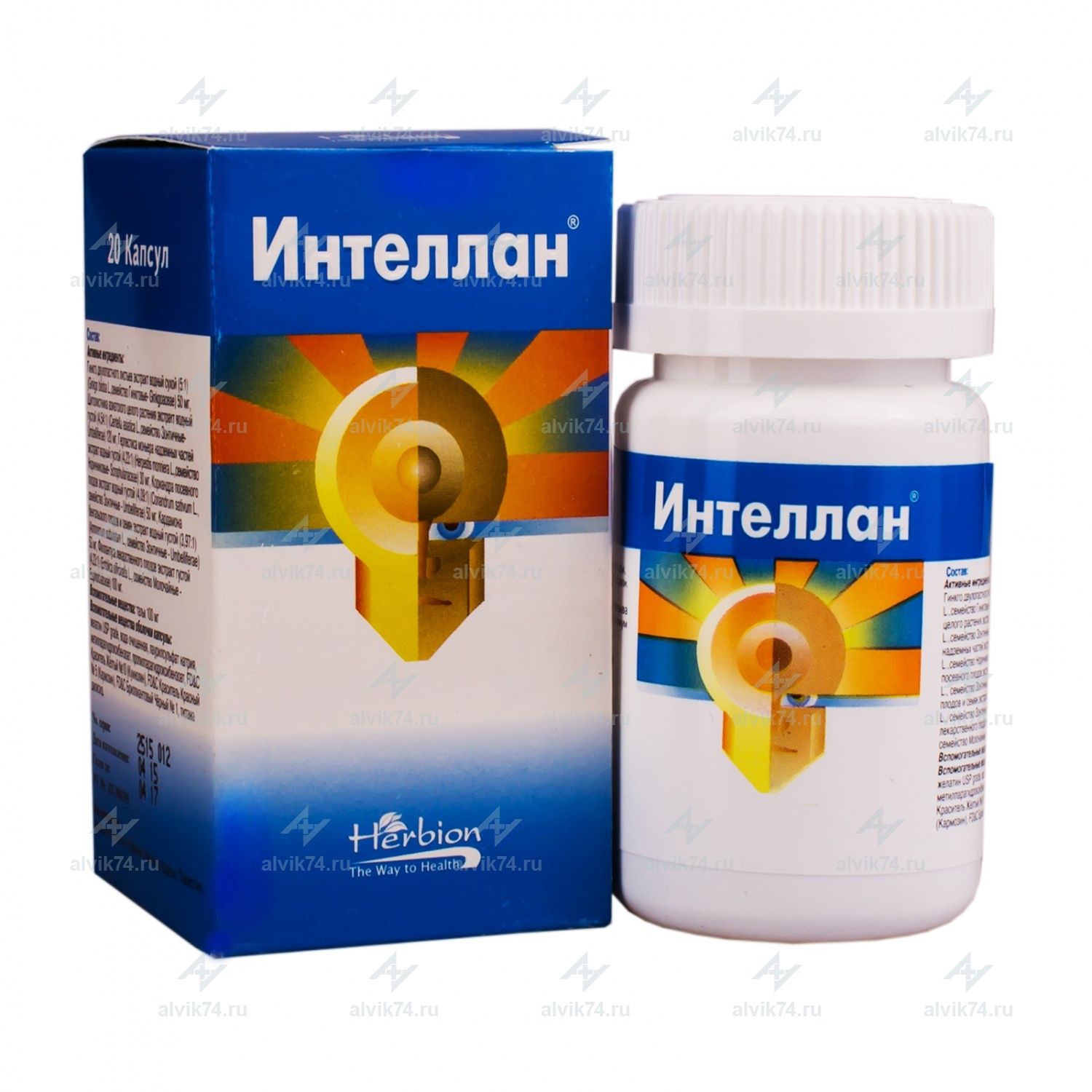 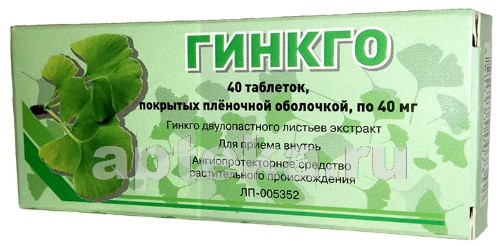 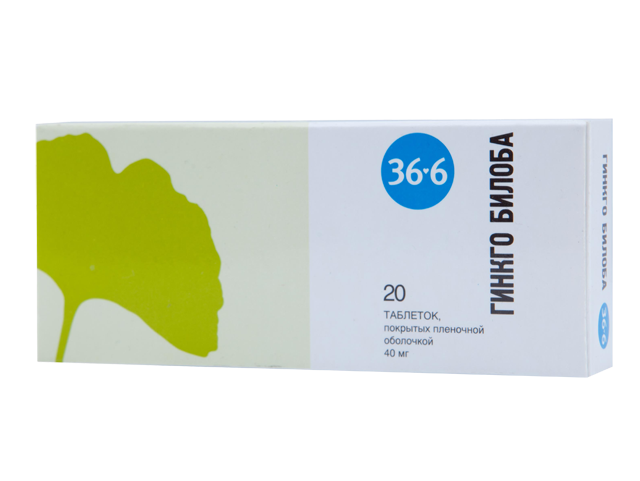 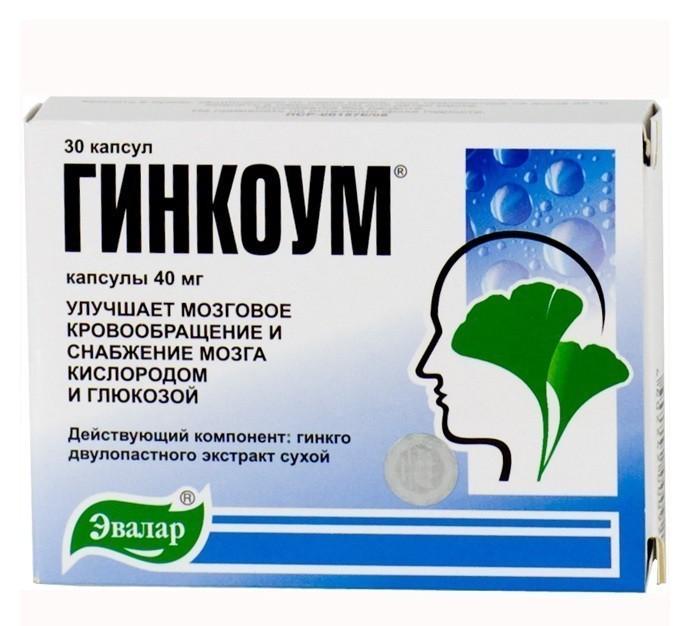 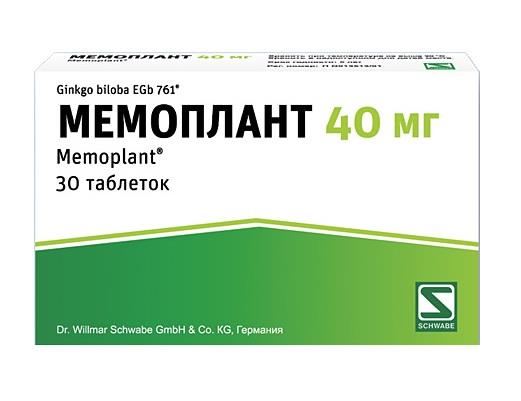 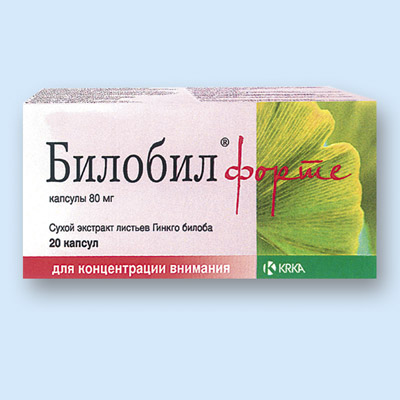 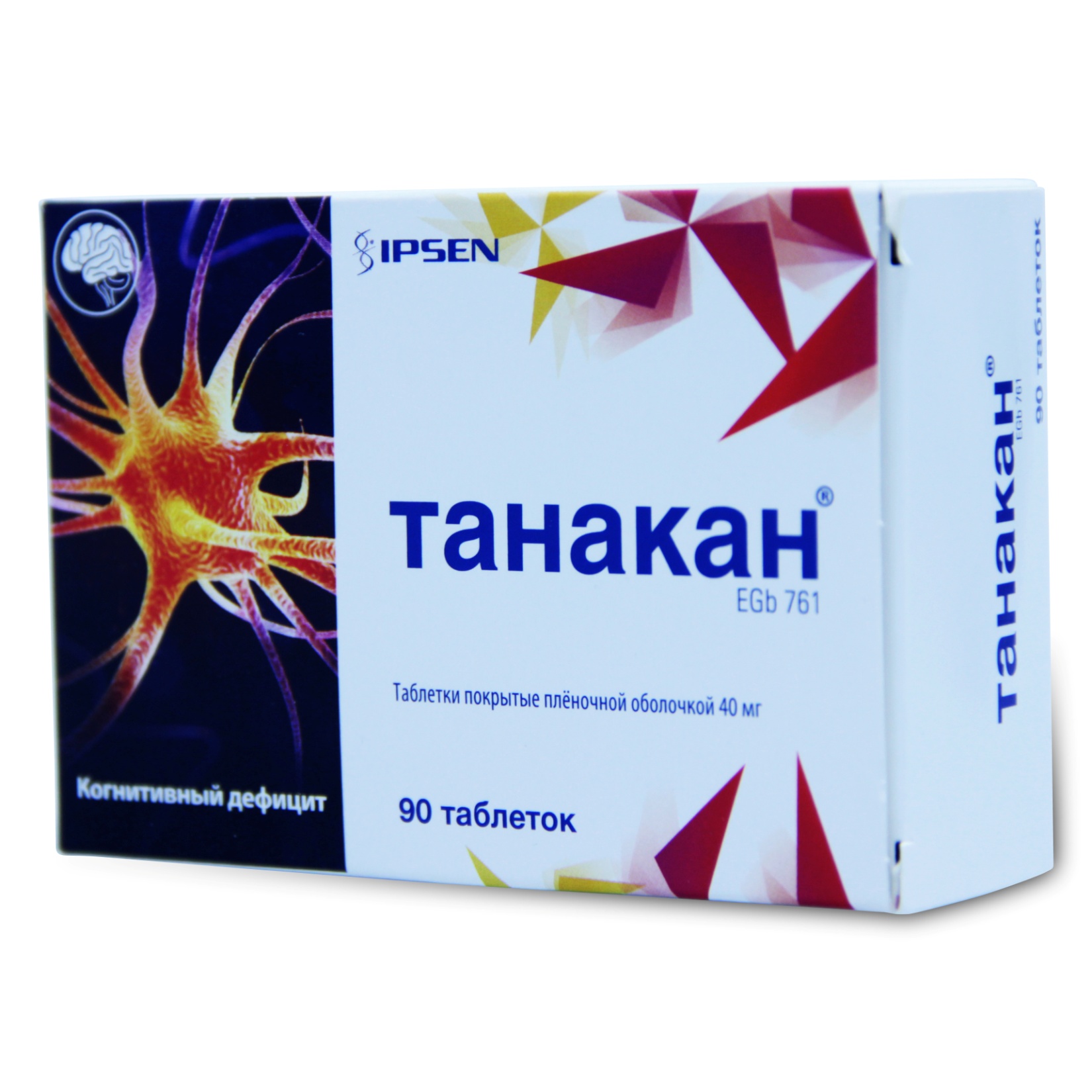 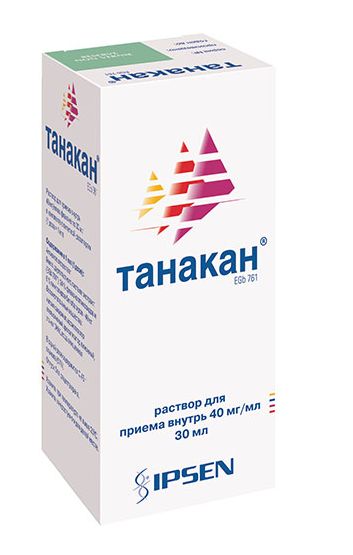